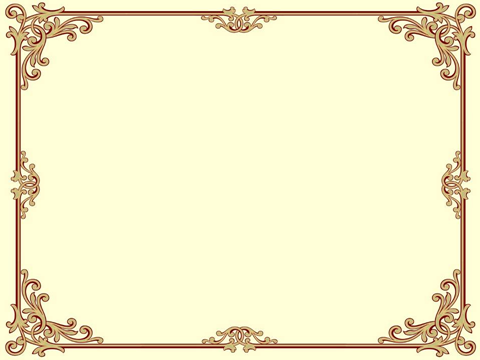 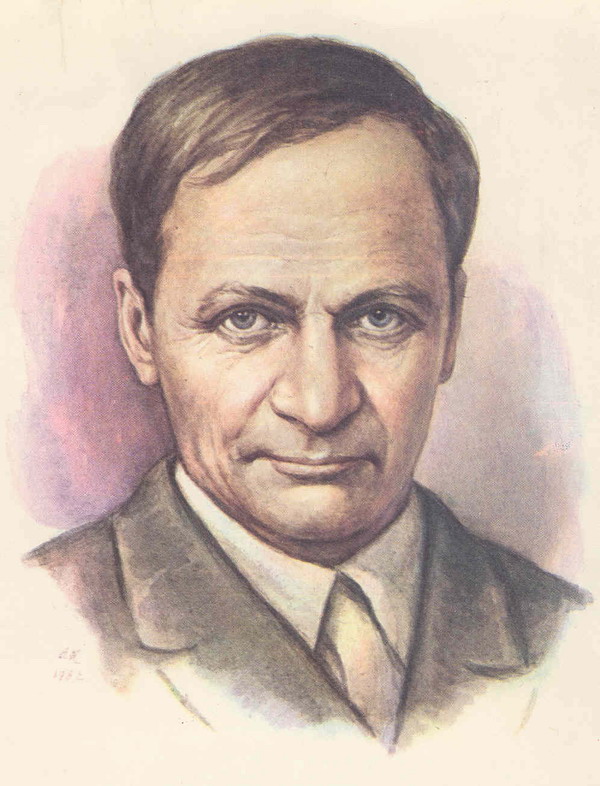 Андрей Платонович 
Платонов
(Климентов)
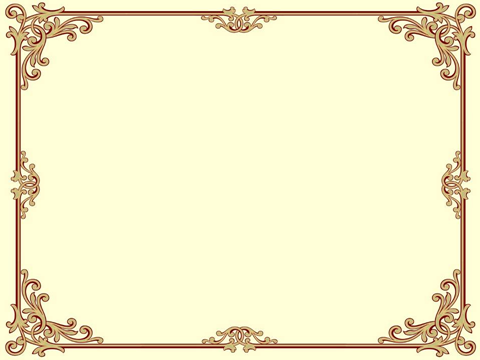 Воронеж в начале ХХ века
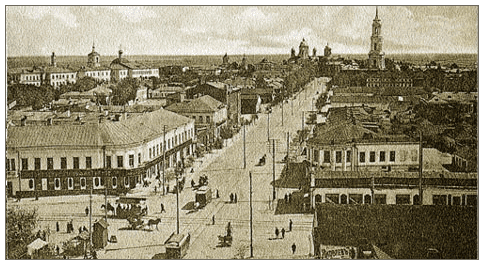 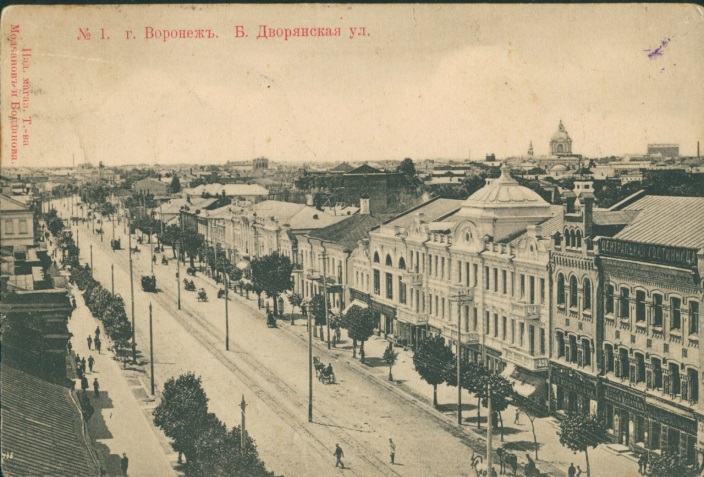 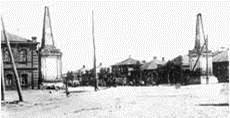 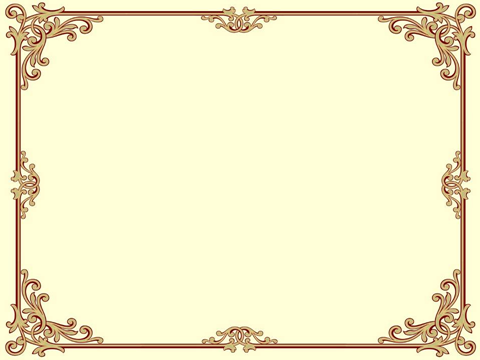 Родители А. П. Платонова
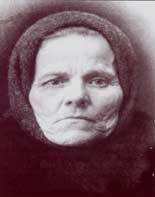 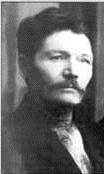 Платон Фирсович 
Климентов
Мария Васильевна
Климентова
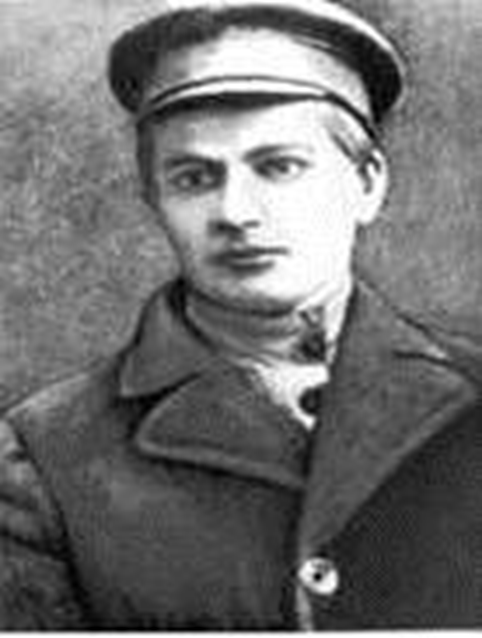 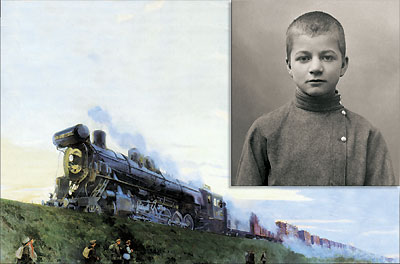 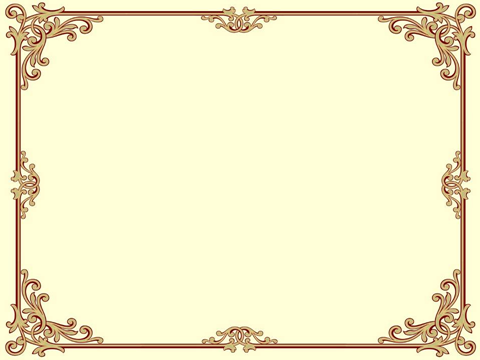 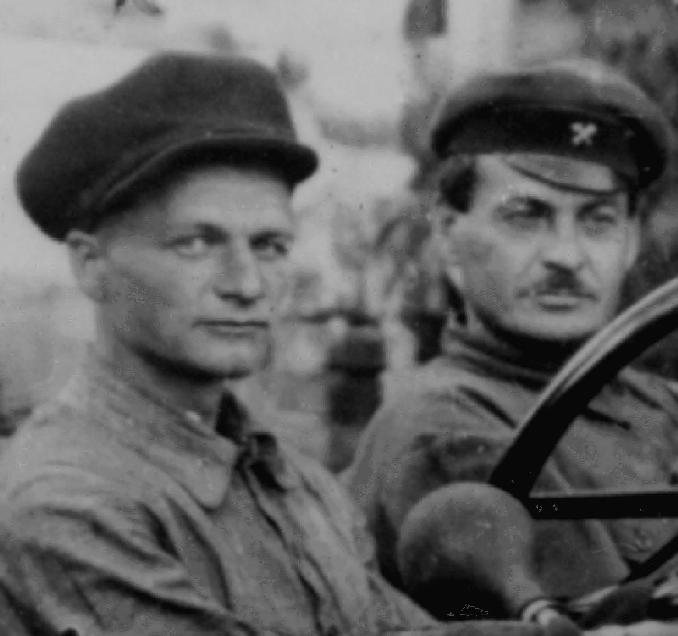 В годы Великой Отечественной войны 
Платонов был на фронте в качестве 
военного корреспондента.
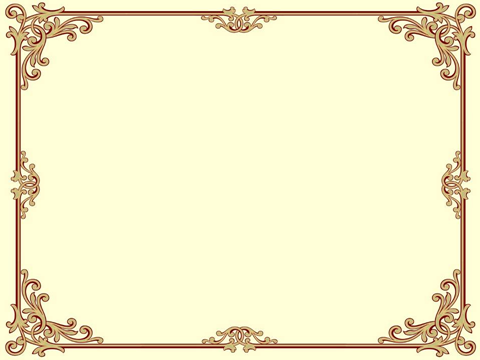 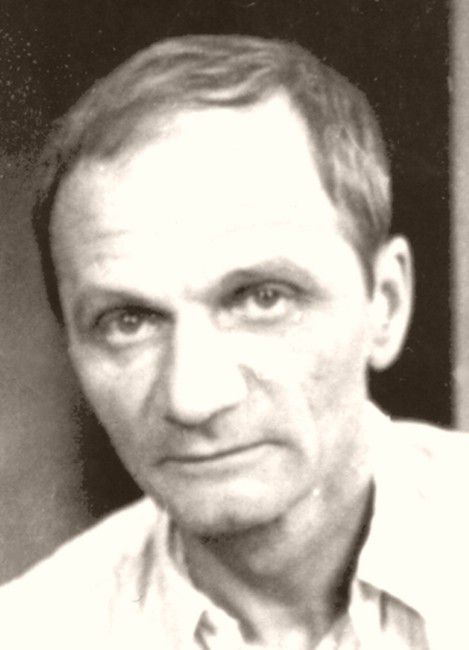 В ноябре 1944 года Платонов прибыл с фронта с тяжелой формой туберкулеза легких. 5 января 1951 года он скончался от этой болезни.
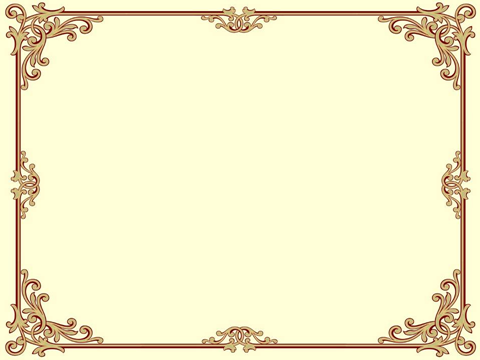 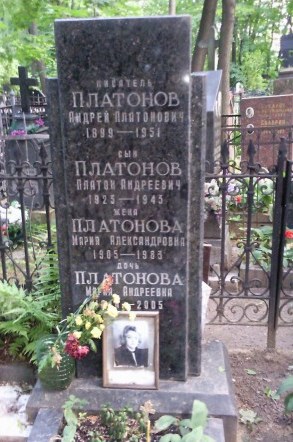 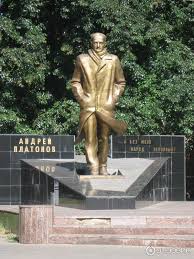 Могила Платонова, его
 жены и детей на 
Армянском кладбище
Памятник А. Платонову 
в Воронеже
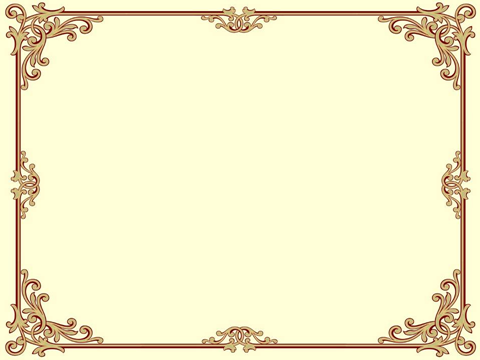 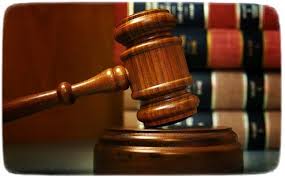 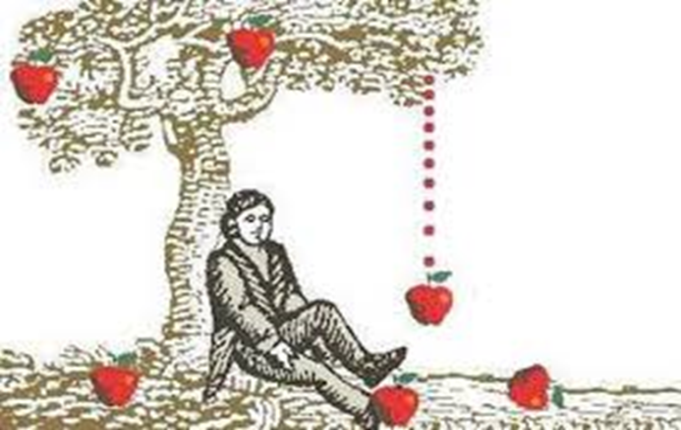 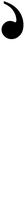 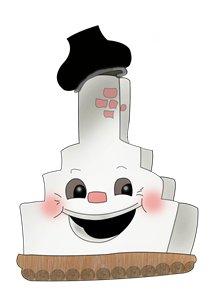 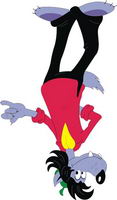 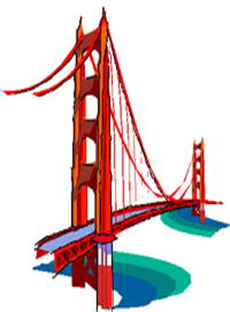 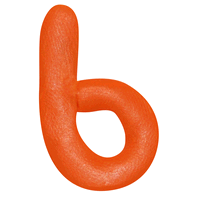 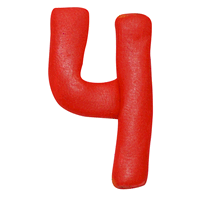 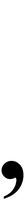 1=Н
1=Е
Шестое апреля.
Тема: Жить по законам человечности.
«Платонов был писатель, пожелавший разобраться в самых сложных, а значит, самых простых основах человеческого бытия...»
 
В. Гроссман
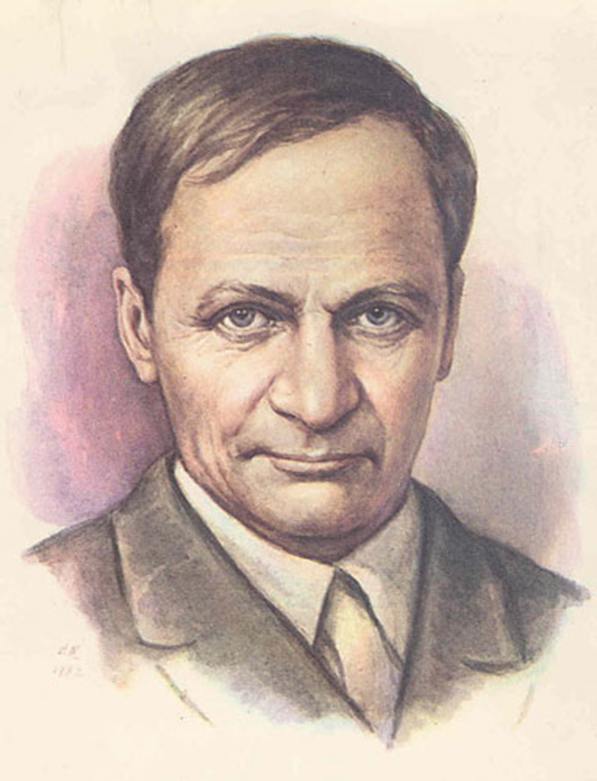 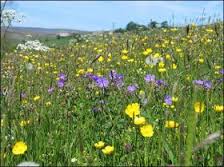 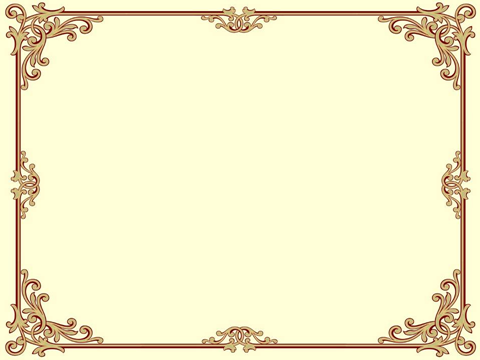 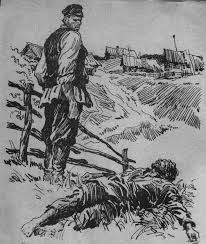 «Так всякое доброе приносит и плоды добрые». 

(Евангелие от Матфея)
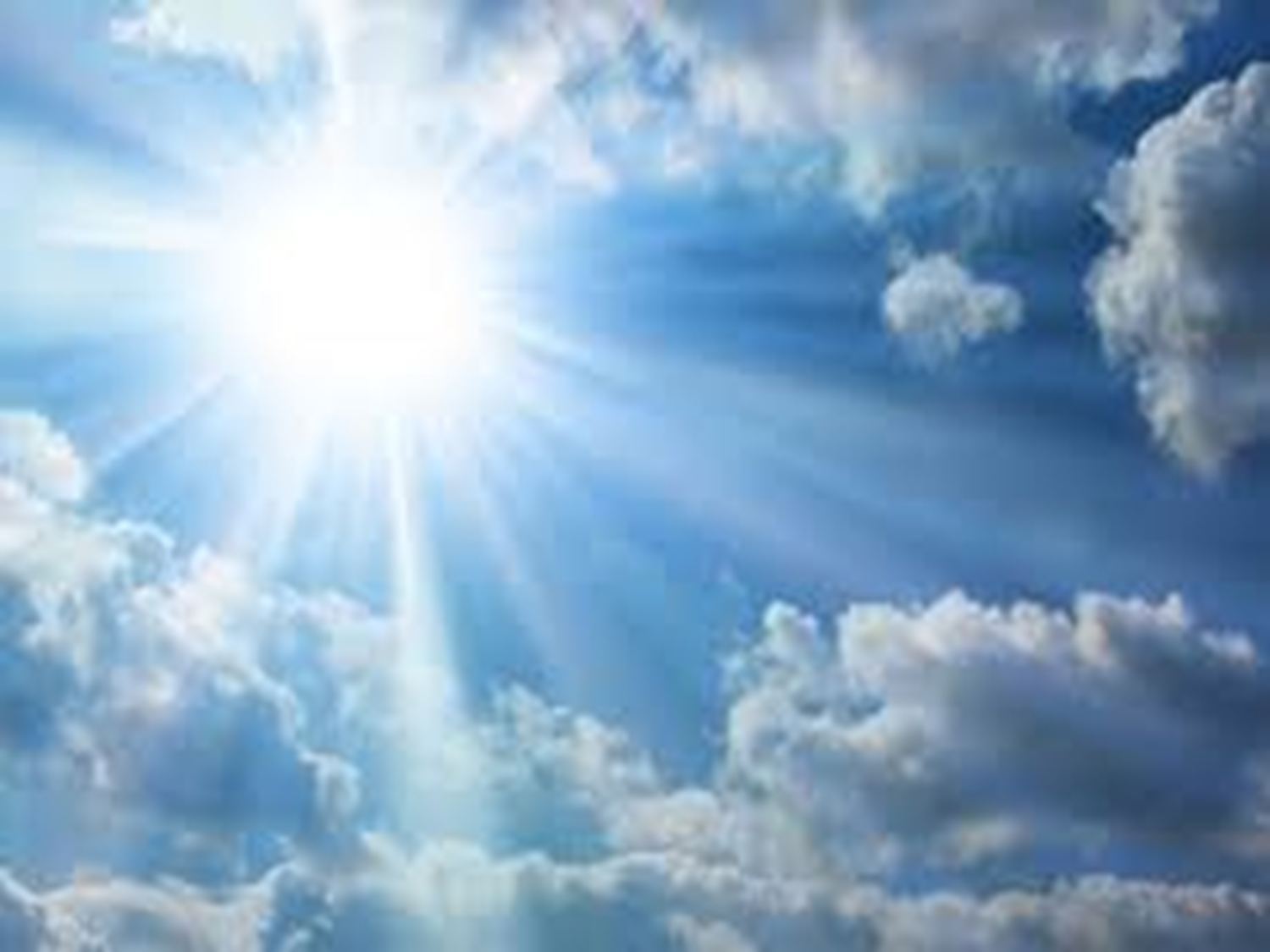 Побеждай зло 
добром

                                       Библия
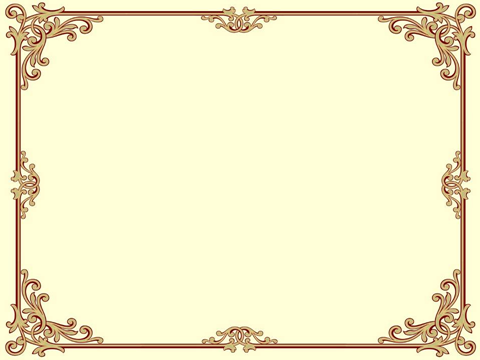 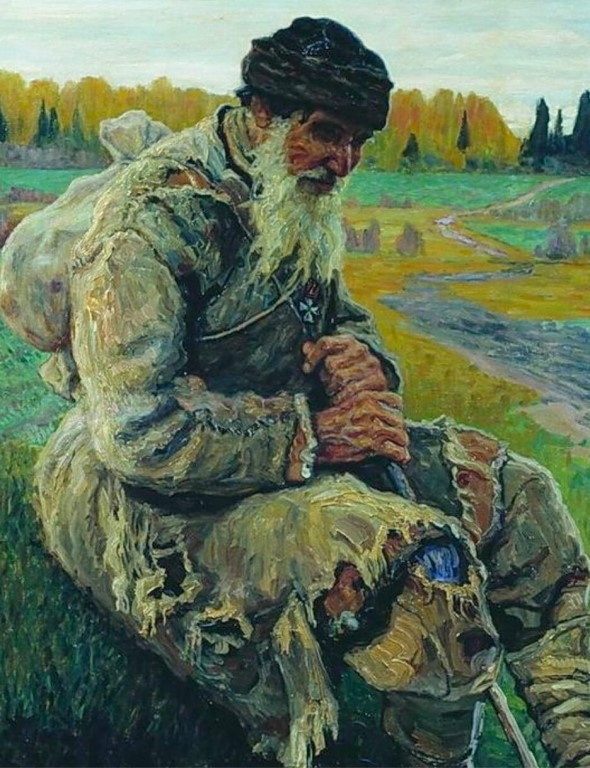 Шёл Господь пытать людей в любови.Выходил Он нищим на кулижку.Старый дед на пне сухом в дуброве,Жамкал дёснами зачерствелую пышку.Увидал дед нищего дорогой,На тропинке, с клюшкою железной,И подумал: «Вишь какой убогой,-Знать от голода качается, болезный».Подошёл Господь, скрывая скорбь и муку:Видно, мол сердца их не разбудишь…И сказал старик, протягивая руку:«На, пожуй…маленько крепче будешь».
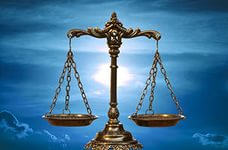 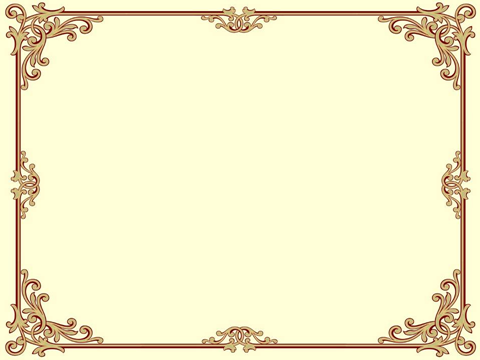 Домашнее задание:
1 . Нужны ли нам милосердие и сострадание?
(письменный ответ на вопрос)

2. «Слепые сердцем люди век проживут
 впотьмах» (как вы понимаете смысл 
Высказывания?)

3. Выразительное чтение эпизода